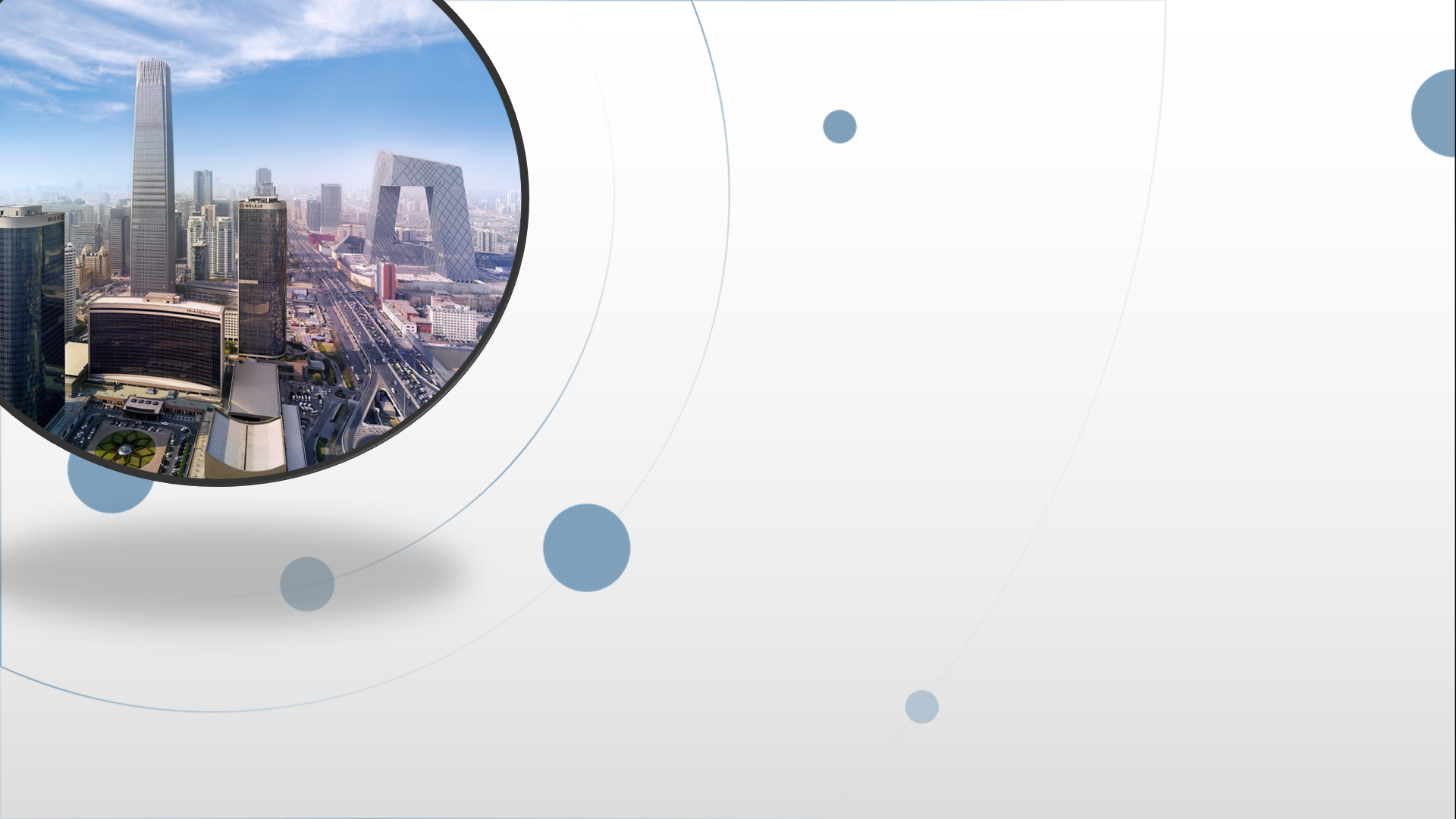 朝阳区线上课堂·高中名著阅读
《论语》中的教育
北京市陈经纶中学 王岩岩
真孔子——伟大导师
儒家学派创始人？
NO
思想家？
师
教育家？
圣人？
可敬、可亲、可爱
伯牛有疾。子问之，自牖执其手，曰：“亡之，命矣夫！斯人也而有斯疾也！斯人也而有斯疾也！”（6.10）
颜渊死，子曰：“噫！天丧予！天丧予！”（11.9）
季氏富于周公①，而求也为之聚敛而附益之②。子曰．“非吾徒也，小子鸣鼓而攻之可也。”（11.17）
一指不分贵贱贤愚，对各类人都可以进行教育。二可指人，原本是“有类”的，通过教育，却可以消除这些差别。
教育对象
子曰：“有教无类”。（15.39）
子曰：“自行束脩以上，吾未尝无诲焉。”（7.7）
教育内容
六艺：礼乐射御书数
六经：《诗》《书》《礼》《易》《春秋》《乐》
子以四教：文、行、忠、信。（7.25）
礼
教育的特点
1.偏向社会人事
子不语：怪、力、乱、神。（7.21）
2.偏重文事
南宫适问于孔子曰：“羿善射，奡荡舟，俱不得其死然。禹、稷躬稼而有天下。”夫子不答。南宫适出，子曰：“君子哉若人！尚德哉若人！”（14.5）
3.轻视生产劳动
教育的作用
“道之以政，齐之以刑，民免而无耻；齐之以礼，有耻且格。（2.3）
子贡问政。子曰：足食，足兵，民信之矣。子贡曰：必不得已而去，于斯三者何先？曰：去兵。子贡曰：必不得已而去，于斯二者何先？曰：去食。自古皆有死，民无信不立。”
对社会的作用：庶、富、教
孔子曰：“生而知之者，上也；学而知之者，次也：困而学之，又其次也；困而不学，民斯为下矣。”（ 16.9 ）
对个人的作用：敏而好学
教育的方法
“不愤不启，不悱不发。举一隅不以三隅反，则不复也。”（7.8）
1.学生的主体地位，教师的引导地位，启发学生思考
“为国以礼，其言不让，是故哂之。唯求则非邦也与？安见方六七十如五六十而非邦也者？唯赤则非邦也与？宗庙会同，非诸侯而何？赤也为之小，孰能为之大？”（侍坐）
子路问：“闻斯行诸？”子曰：“有父兄在，如之何其闻斯行之？”冉有问：“闻斯行诸？”子曰：“闻斯行之。”公西华曰：“由也问：“闻斯行诸？”子曰：‘有父兄在’；求也问：‘闻斯行诸’。子曰‘闻斯行之’。赤也惑，敢问。”子曰：“求也退，故进之；由也兼人，故退之。”（11.22）
2.注重因材施教，发展学生个性
“知之者不如好之者，好之者不如乐之者。”（6.20）
3.学思、学习实践结合
子曰：“温故而知新，可以为师矣。” （ 2.11 ）
子夏曰：“日知其所亡，月无忘其所能，可谓好学也已矣。”（19.5）
4.温故知新
教育的目标
修己
安人
安百姓
培养具有仁义之心的“仕”
仁德的人不忧愁
培养德才兼备的“君子”
聪明的人不迷惑
勇敢的人不畏惧
大同社会
人格完善的个人
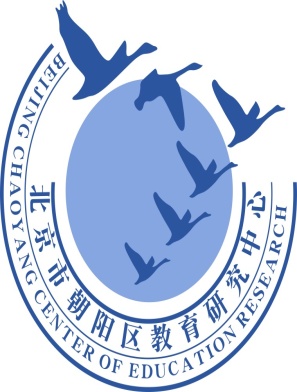 谢谢您的观看
北京市朝阳区教育研究中心  制作